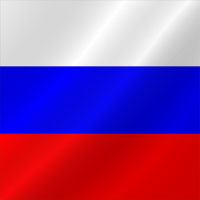 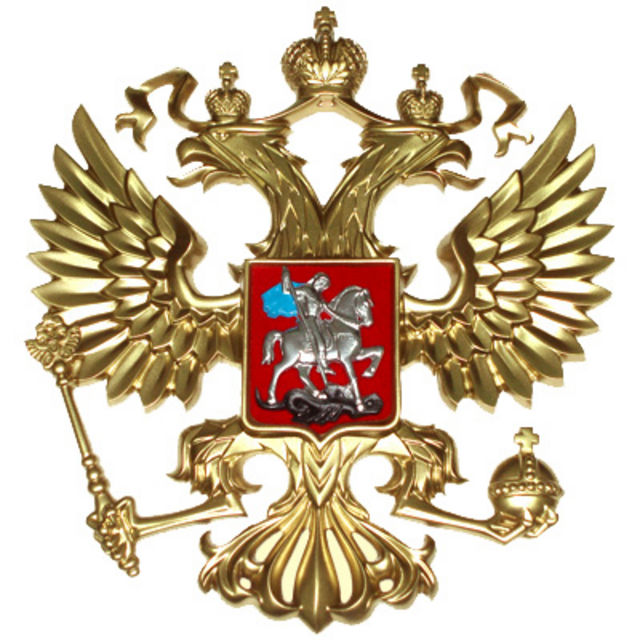 УПРАВЛЕНИЕ ВНУТРЕННИХ ДЕЛ
ПО ЦЕНТРАЛЬНОМУ АДМИНИСТРАТИВНОМУ ОКРУГУ
ГЛАВНОГО УПРАВЛЕНИЯ
МИНИСТЕРСТВА ВНУТРЕННИХ ДЕЛ
РОССИЙСКОЙ ФЕДЕРАЦИИ 
ПО ГОРОДУ МОСКВЕ
Объявляет о начале набора на учебу в МОСКОВСКИЙ УНИВЕРСИТЕТ МВД РОССИИ и приглашает юношей и девушек, оканчивающих 11 класс, на очную форму обучения по следующим факультетам:
Факультет подготовки оперативных сотрудников полиции, специальность «Правоохранительная  деятельность»;
Факультет подготовки сотрудников полиции по охране общественного порядка, специальность «Правоохранительная деятельность»; 
Факультет подготовки дознавателей, специальность «Правовое обеспечение национальной безопасности»; 
Международно-правовой факультет, «Правовое обеспечение национальной безопасности»;
Факультет экономической безопасности, специальность «Экономическая безопасность»; 
Факультет подготовки психологов, специальность «Психология служебной деятельности» и «Педагогика и психология девиантного поведения»; 
Факультет подготовки специалистов в области информационной безопасности, специальность «Безопасность информационных технологий в правоохранительной сфере»; 
Экспертно-криминалистический факультет, специальность «Судебная экспертиза».
	Основные требования к кандидатам: возраст до 25 лет, годность по состоянию здоровья к военной службе, постоянная регистрация в Москве или Московской области (временная на срок не менее 5 лет).
	Курсанты получают бесплатное высшее государственное юридическое образование, обеспечиваются стипендией, форменным обмундированием, пользуются льготами сотрудников органов внутренних дел, имеют отсрочку от службы в Вооруженных силах РФ, гарантированное трудоустройство по окончанию Московского Университета МВД России, карьерный рост. 
	Также, УВД по ЦАО ГУ МВД России по г. Москве проводит отбор юношей и девушек, оканчивающих 9 класс, и направляет их на очное обучение в государственные образовательные учреждения среднего профессионального образования - КОЛЛЕДЖ ПОЛИЦИИ И ЮРИДИЧЕСКИЙ КОЛЛЕДЖ ДЕПАРТАМЕНТА ОБРАЗОВАНИЯ Г. МОСКВЫ. Выпускникам колледжей по окончанию обучения выдаются дипломы государственного образца о среднем специальном образовании с присвоением квалификации «юрист».
               По вопросам трудоустройства обращаться по адресу: г. Москва, ул. Средняя Калитниковская, д. 31 (кабинеты 317, 314, 324); по телефонам:  8(495)-600-15-08; 8(495)-600-11-52.  
               По вопросам поступления в учебные заведения системы МВД России обращаться по адресу:                         г. Москва, ул. Средняя Калитниковская, д. 31 (каб. 315); по телефонам:  8(495)-600-15-07; 8(495)-600-15-08.